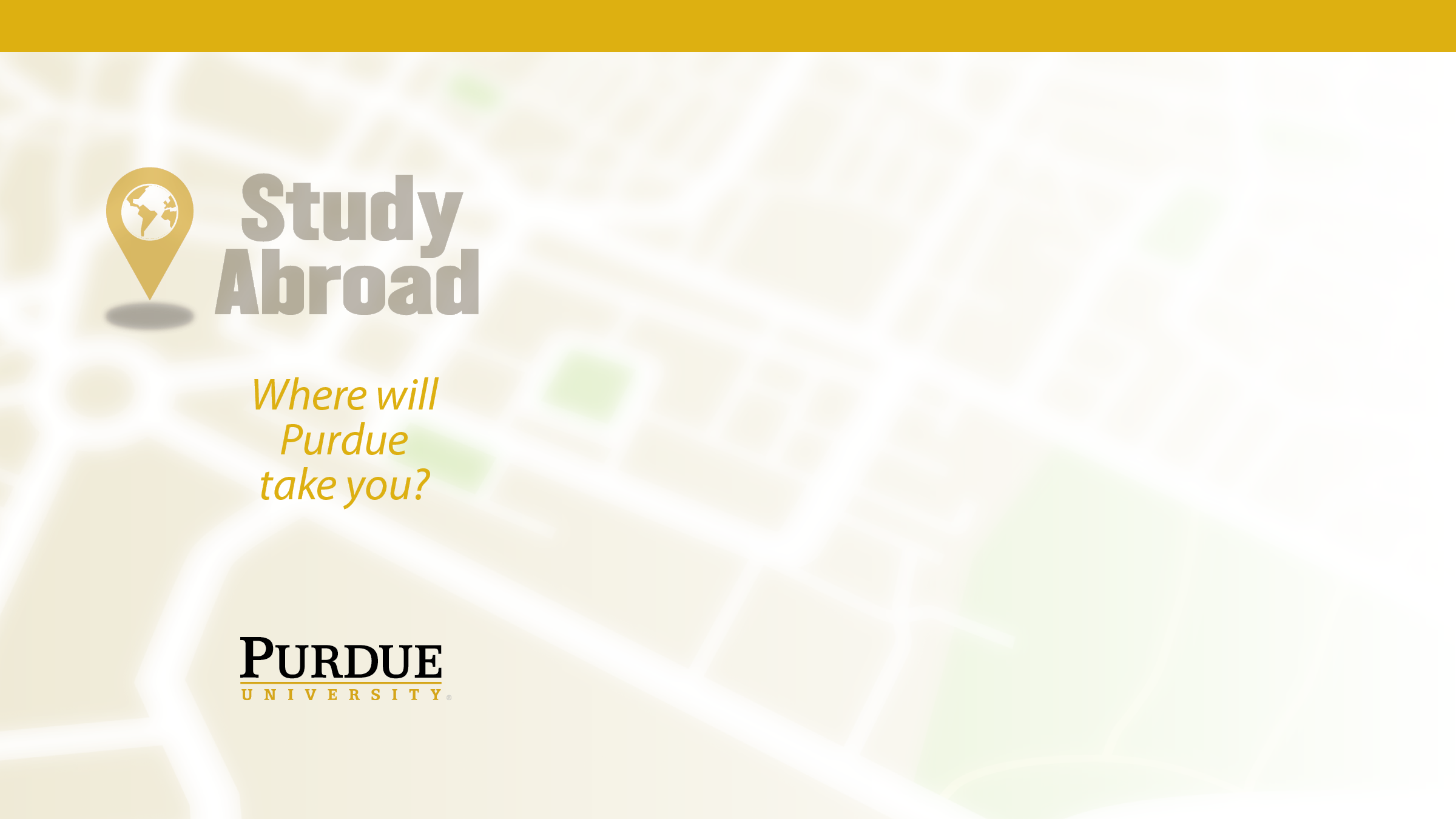 Program Title
with a photo that typifies the experience
@BoilersAbroad
General Program Overview & “Hook”
Example:  “Earn 6 credits in 6 weeks while exploring medieval Florence, Italy and the surrounding hills of Tuscany. “

Photo:  Smiling students in the foreground, location iconography in the background
Course Overview
Credit offerings & brief description
How credit fits degree requirements
Benefits to participating
Photo:  Students reading, studying, etc. on location
Accommodations
Brief description of where students will be living

May include hotel details or interior photos of a typical apartment
Excursions & Site Visits
Briefly describe the “beyond the classroom” opportunities students will experience
Photo:  Students on location
Financial considerations
Estimated program fee - $XXXX
(be sure to include the SA fee and insurance in the fee total)
Tell them what is included in the fee: 
	(i.e. credit, insurance, housing, excursions, etc.)
What’s not included:
	 (i.e. airfare, some meals, passport, etc.)

Potential funding resources
Purdue Moves Scholarship
Division of Financial Aid 
Academic department
General scholarships (students can check the Study Abroad website)
Student Testimonial & Contact
Include a profile of a past participant with a quote that highlights their positive experience

(Ask for a show of hands who would like a printed brochure including contact information; distribute)
A Picture Says 1000 Words
As educators, aim to depict academic ventures, as opposed to strictly touristic activities.  Try to produce photos of students:
In classroom settings
On site visits; walking tours, 
Engaging with local residents
A Picture Says 1000 Words
First-time program leaders can contact mbitting@purdue.edu for help procuring photos
		
A slideshow of examples can be found here and here.  

If time allows, consider playing one of these videos at the start of any class presentation.